AS “Latvijas valsts meži” vadlīnijas un prasības mednieku atpūtas vietu infrastruktūras izveidei un ekspluatācijai
Valdis Kalns
23.01.2019.
Mērķi
Izvērtēt infrastruktūras izveides nepieciešamību un iespējas medījuma pirmapstrādei un mednieku atpūtai.
Izstrādāt vienotas prasības mednieku atpūtas vietu infrastruktūras plānošanai, saskaņošanai, izveidei un ekspluatācijai.
LVM (kopīgi ar mednieku sabiedriskajām organizācijām) veikt esošo, uz valsts zemes ierīkoto, mednieku atpūtas vietu inventarizāciju un to atbilstības novērtējumu LR likumdošanas prasībām.
Izstrādāt rīcības plānu un nosacījumus esošo mednieku atpūtas vietu turpmākai ekspluatācijai.
2
[Speaker Notes: Projekta definīcijas dokumenta ziņojumā definēto mērķu uzskaitījums.]
Mednieku atpūtas vietas
A
C
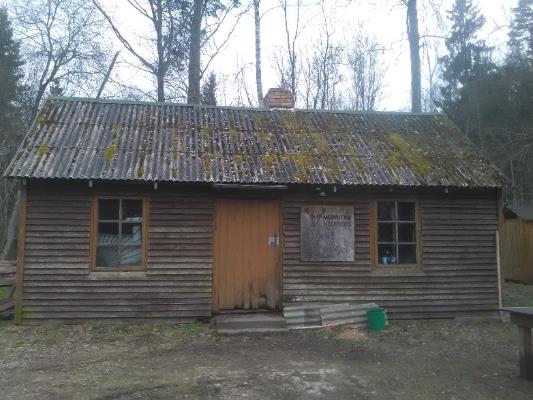 D
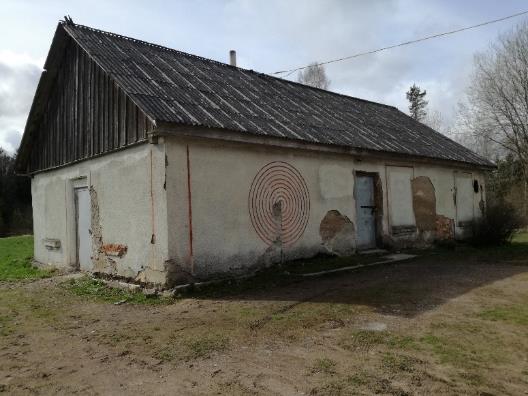 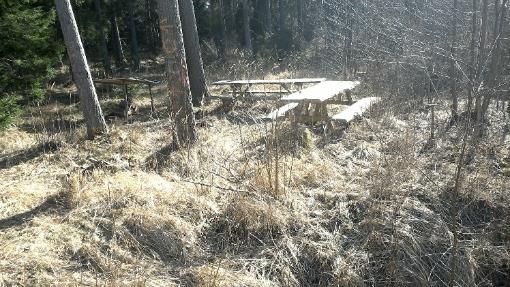 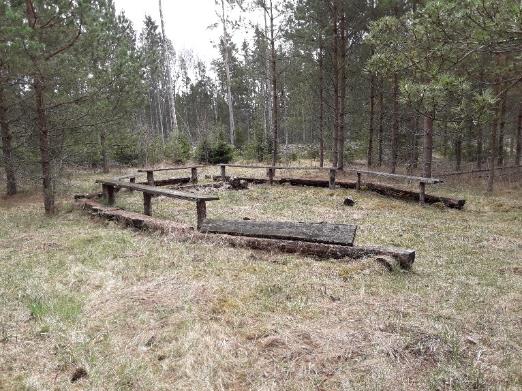 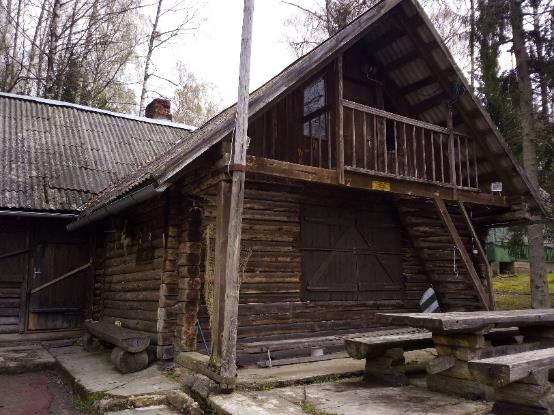 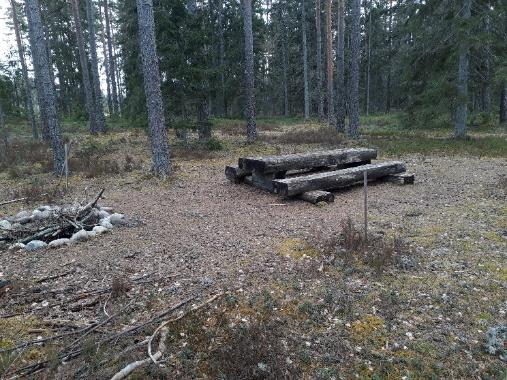 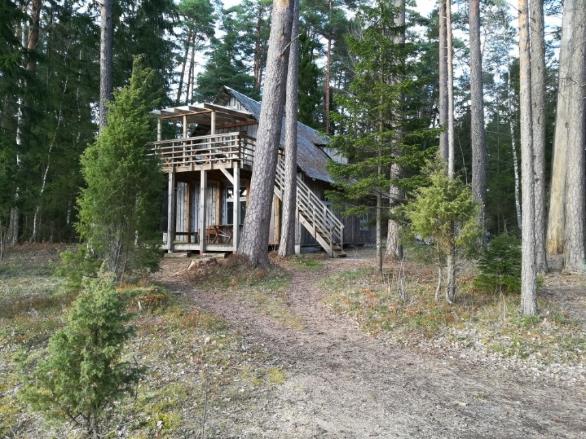 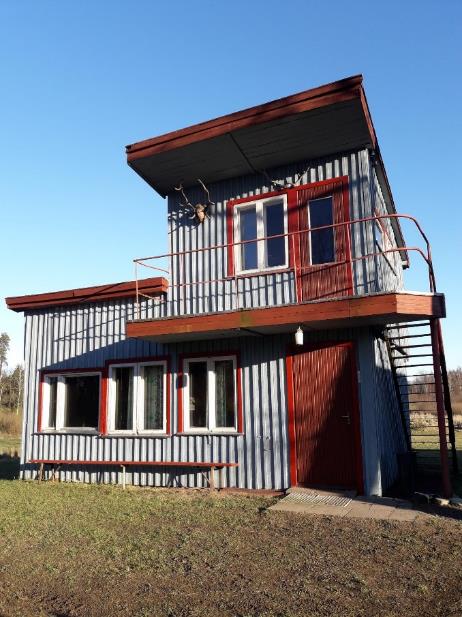 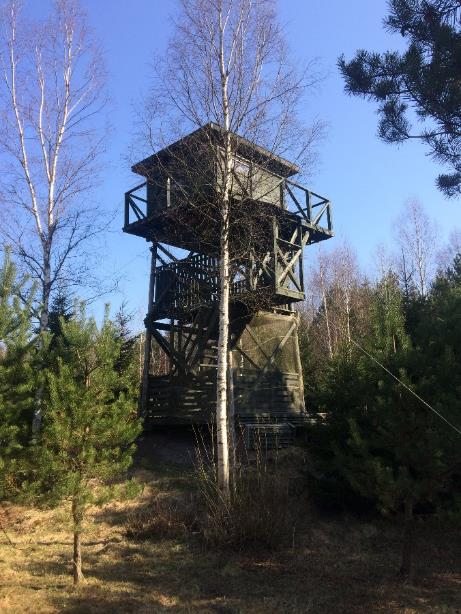 B
E
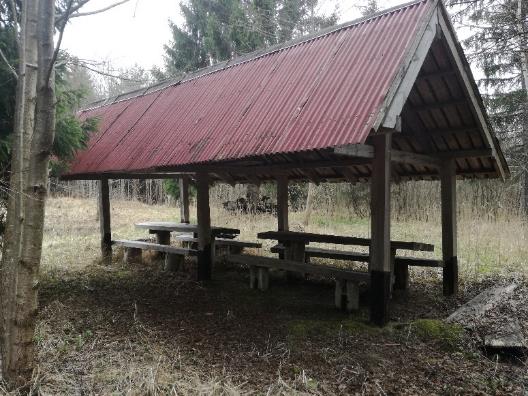 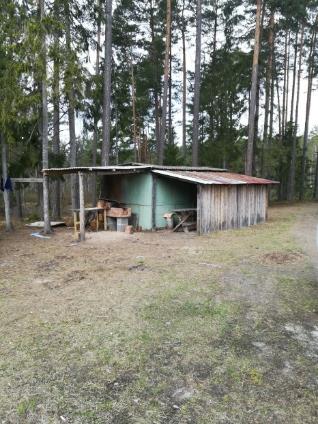 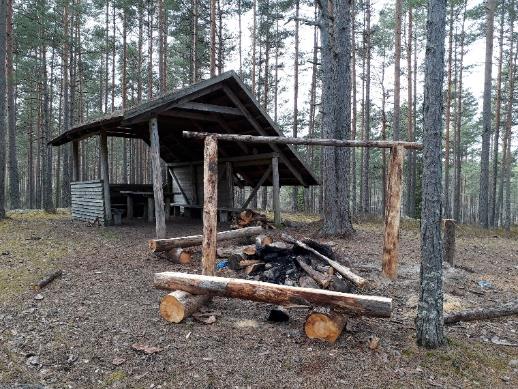 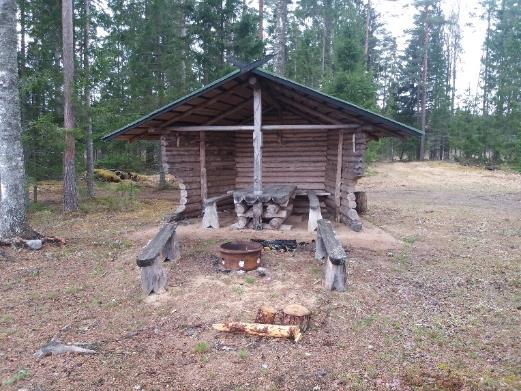 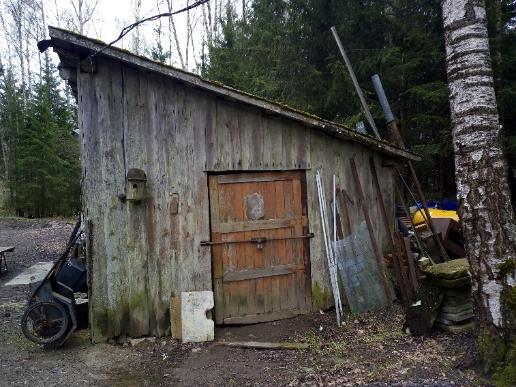 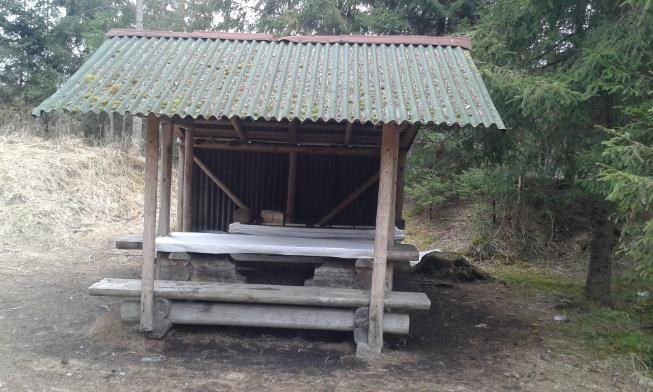 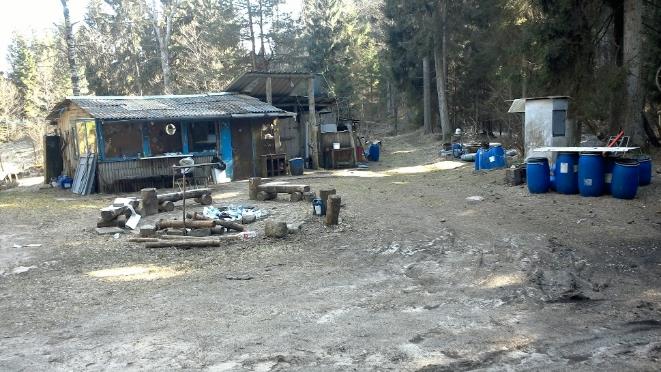 Mednieku atpūtas vietu skaits LVM reģionos
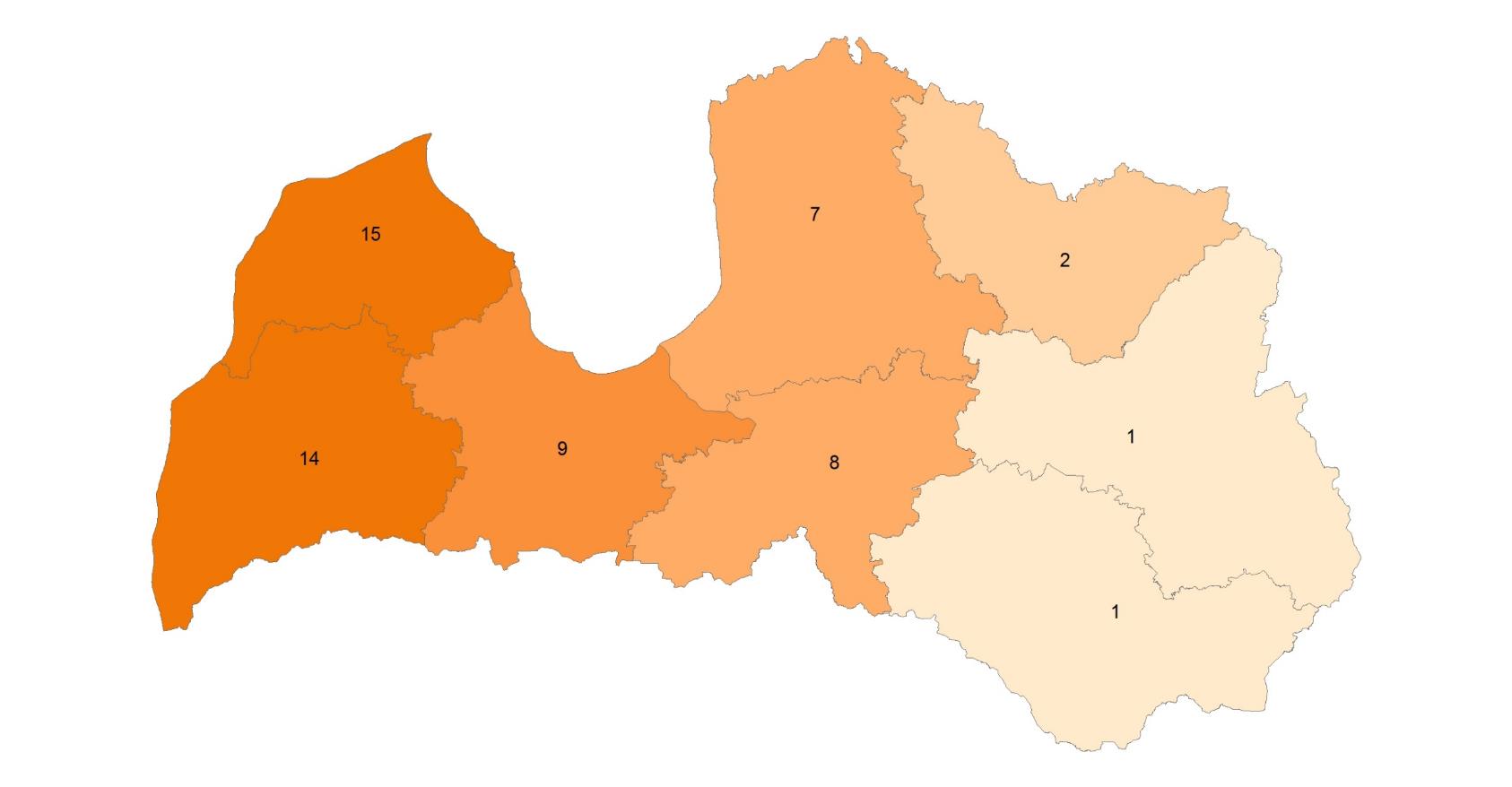 6
21
4
14
20
14
Mednieku atpūtas vietu likumiskais statuss
Saskaņā ar LR normatīvo aktu prasībām
2014. g. MK noteikumi Nr. 500 Vispārīgie būvnoteikumi (1. pielikums 1. grupas ēkas) *

un LVM izpratnē 

Atpūtas vieta ir inženierbūve (atsevišķi labiekārtojuma elementi – galds, soli, ugunskura vieta) un/vai ēka (nojume vai vienstāva ēka ar nenorobežotām iekštelpām, kuras apbūves laukums mazāks par 60 m²).

*  1. grupas ēkas:
Ārpus pilsētu un ciemu teritorijām vienstāva lauku saimniecību nedzīvojamā ēka, kura nav paredzēta dzīvnieku turēšanai, un palīgēka (piemēram, saimniecības ēka, noliktava, šķūnis, pagrabs, nojume, garāža) ar apbūves laukumu līdz 60 m2.
Mednieku atpūtas vietu vizuālais vērtējums
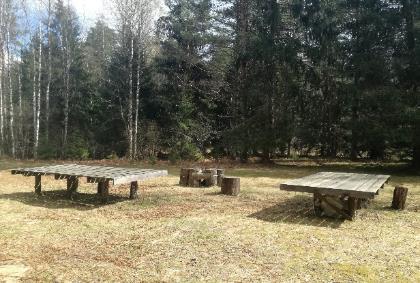 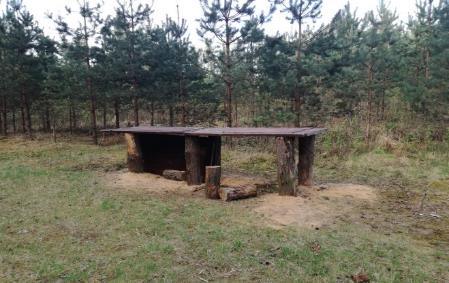 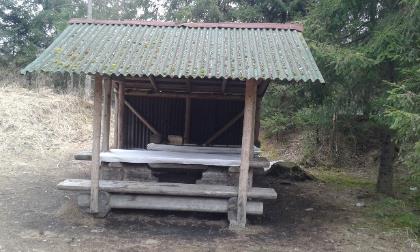 +
-
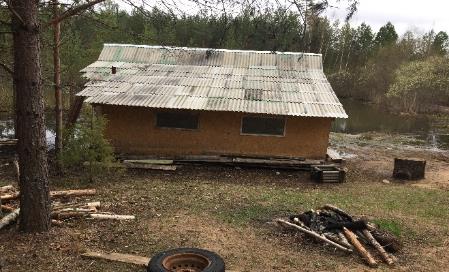 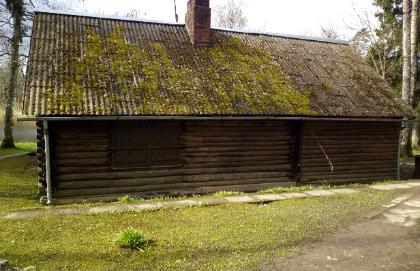 AS “Latvijas valsts meži” vadlīnijas/prasības mednieku atpūtas vietu infrastruktūras izveidei un ekspluatācijai
Vadlīniju mērķi un uzdevumi
Noteikt  AS “Latvijas valsts meži ”(LVM) apsaimniekoto zemju platībās vienotas prasības  medniekiem nepieciešamās atpūtas vietu (MAV) un medījuma pirmapstrādes vietu  infrastruktūras plānošanai, saskaņošanai, izveidei un ekspluatācijai.
Veicināt LVM vides un sociālo mērķu sasniegšanu, t. sk. attīstīt aktīvas atpūtas iespējas mežos, veidot sabiedrības saudzīgu attieksmi pret meža vidi.

Dokumenta adresāts
Nekustamo īpašumu pārvalde;
Korporatīvās plānošanas daļa;
LVM Mežsaimniecība, Mežkopība.
Definīcijas un skaidrojumi
Mednieku atpūtas vietas – labiekārtotas teritorijas, būves un ar tām saistīti infrastruktūras objekti, kas tiek izmantoti atpūtai medību starplaikā un/ vai medījuma pirmapstrādei. Medījuma pirmapstrādi tiesīgi veikt tikai mednieku atpūtas vietas apsaimniekotāji, kuriem ir spēkā esošs līgums par medību tiesību nomu ar LVM.

Jautājumus par mednieku izmantoto ēku lietošanas tiesībām regulē individuāli atbilstoši LR normatīvajiem aktiem.
 
Būves un inženierbūves mednieku atpūtai ir:
nojumes vai vienstāvu ēkas ar nenorobežotām iekštelpām, kuras apbūves laukums mazāks par 60m², 
infrastruktūras elementi medību pirmapstrādei (galdi medījuma dīrāšanai, iekārtas medījuma liemeņa pacelšanai, gaļas skaldāmie bluķi, galdi vai plaukti gaļas novietošanai, atkritumu novietnes), 
labiekārtojuma infrastruktūras elementi (galdi, soli, āra tualetes, ugunskura vietas).
 
Mednieku atpūtas vietas apsaimniekotājs – medību tiesību lietotājs (juridiska vai fiziska persona), kas noslēdzis Sadarbības līgumu ar AS “Latvijas valsts meži” par mednieku atpūtas vietas izveidi un apsaimniekošanu. 
MAV apsaimniekotājs atbild par būvju tehnisko stāvokli un drošumu.
MEDNIEKU ATPŪTAS VIETU VEIDI UN IZMANTOŠANAS MĒRĶIS
NOSACĪJUMI UN KĀRTĪBA MEDNIEKU ATPŪTAS VIETU IZVEIDEI
PRASĪBAS MAV INFRASTRUKTŪRAS KOMPLEKTĀCIJAI
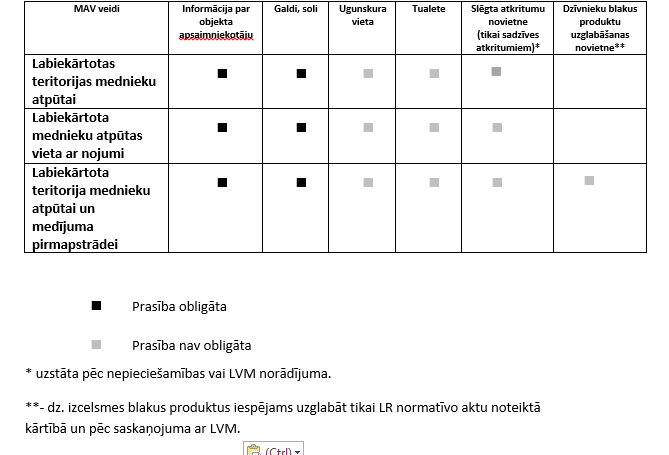 PRASĪBAS MAV INFRASTRUKTŪRAS PROJEKTĒŠANAI UN BŪVNIECĪBAI
PRASĪBAS MAV APSAIMNIEKOŠANAI
PRASĪBAS MAV APSAIMNIEKOŠANAI
Rīcības plāns
Esošās MAV
Esošās Ēkas
- līdz 31.12.2020. uzrādīt LVM būvju īpašuma tiesību pamatojošos dokumentus,
- līdz 31.12.2022. sakārtot būvju īpašuma tiesības,
Kārtībai jābūt!
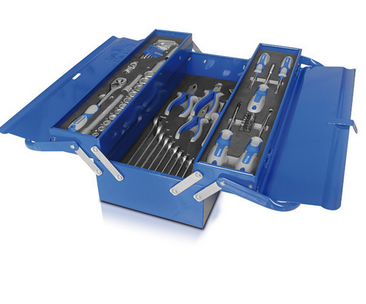